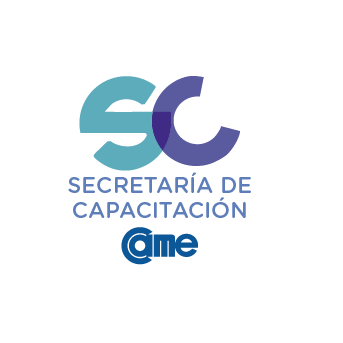 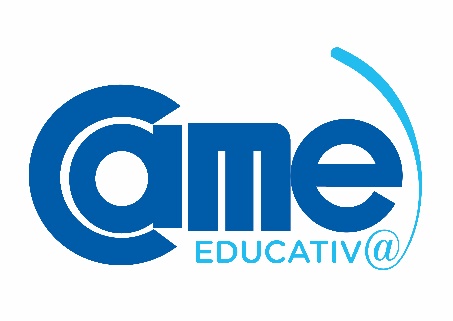 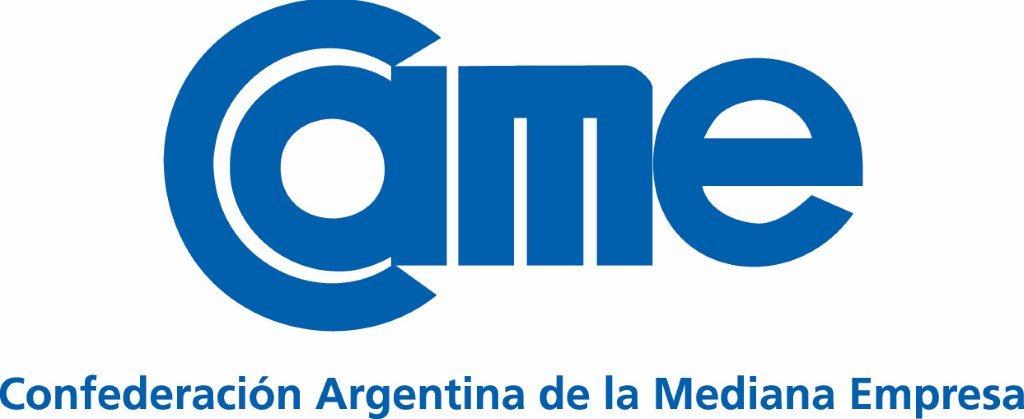 PROGRAMA TALLER
CÓMO IMPLEMENTO EL COMERCIO ELECTRÓNICO EN MI NEGOCIO PYME EN 5 PASOS
Docentes: Ing. Diego Arcusín – Lic. Pablo Román Vilá - Carolina Chacur – Mag. Roberto Dumerauf -   	     Lic. Federico Tozzi – Lic. Gastón Funes - Lic. Marina Taliberto – Lic. Román Pellegrino
Coordinador: Magíster Ricardo G. Freilij
Objetivos
Analizar medios de pago, identificando ventajas y desventajas
Analizar y definir los diferentes medios para realizar la entrega de productos
Identificar las herramientas para medir los resultados de la implementación
Brindar conceptos y herramientas para implementar de manera rápida y sencilla el comercio electrónico
Explorar distintos canales y plataformas de comercio electrónico
Facilitar la toma de decisiones sobre la implementación
Detalles de Programa y Metodología
5
1
+
Casos prácticos reales
Pasos / Etapas
Introducción y Diagnóstico
Plataforma/s
Medios de Pago
Logística y Distribución
Promociones y Ofertas plataforma
Se elegirán 2 Pymes de distintos rubros que quieran compartir datos.
El equipo preparará las recomendaciones a medida para la implementación.
Detalles de Programa y Metodología
6
1
Hora de duración
Videoconferencias
Principales conceptos claves de cada etapa
Ejemplos prácticos de diferentes rubros
Facilitar la toma de decisiones sobre la implementación
2
3
1
Conceptos generales de Comercio Electrónico y Marketing Digital 
Metodología para el diagnóstico para determinar punto de partida.






Diego Arcusin
Análisis de los medios adecuados para comercializar los productos (Marketplace, tienda propia, "Last Milers" (Rappi, Pedidos Ya, etc.), Facebook, Instagram,  WhatsApp).

Pablo Román Vilá
Análisis para la determinación de los medios de pago más convenientes.








Equipo de CAME Pagos
Introducción y Diagnóstico
Elección de la Plataforma/s
Elección de los medios de Pago
4
5
6
Análisis para la determinación de los medios adecuados para realizar la entrega de productos.






Federico Tozzi y Gastón Funes
Análisis para la determinación de los medios adecuados para realizar la promoción y ofertas de productos y servicios.




Marina Taliberto y Roman Pellegrino
Se elegirán 2 Pymes de distintos rubros que quieran compartir datos y se prepararán y presentarán  las recomendaciones a medida para la implementación del comercio electrónico para cada caso.

Todos los docentes y el Coordinador
Logística y Distribución
Promociones y Ofertas plataforma
Casos prácticos reales
Diagnóstico
A que precio vender
Dónde
Vender
Cuánto Vender
Qué Vender
Tiempo
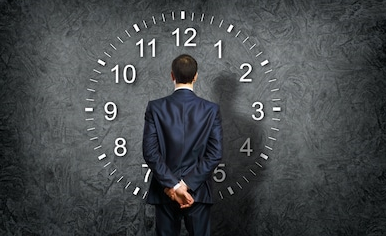 Qué Recursos
Inversión
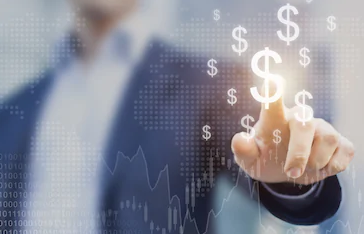 $
Diagnóstico y toma de decisiones
decisiones
Toma
de
Casos prácticos reales
Formulario con Datos
Formulario con Datos
Formulario con Datos
Selección de 2 casos
Recomendación profesional de los docentes y el coordinador del programa, para la implementación del Comercio Electrónico en tu negocio
Factores claves de éxito
1
Diagnóstico
Son los elementos de un plan que permiten alcanzar los objetivos fijados
Factores claves de éxito del programa Comercio Electrónico
2
Plataformas
5
Promociones y Ofertas
3
Medios de Pago
4
Logística y Distribución
Es necesario trabajar eficientemente en todos los factores clave para asegurar que la implementación sea exitosa
Cronograma
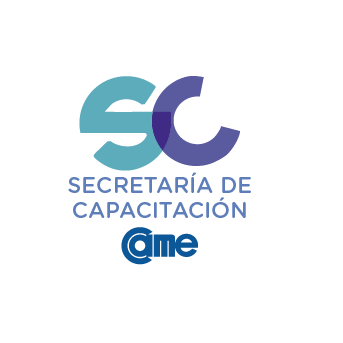 Más información sobre cursos a distancia en: 
www.came-educativa.com.ar